Муниципальный методический актив как ресурс профессионального развития педагогов
Попова Тамара Николаевна, 
заместитель директора МАНОУ ДДТ им.Ф.И.Авдеевой, 
куратор Центра профессиональных компетенций педагогов, 
член Научно-методического совета при Управлении образования Окружной администрации города Якутска
Указ Главы Республики Саха (Якутия) от 30 декабря 2023 г. № 177«О развитии единой системы образования Республики Саха (Якутия) до 2030 года»
Муниципальный методический актив
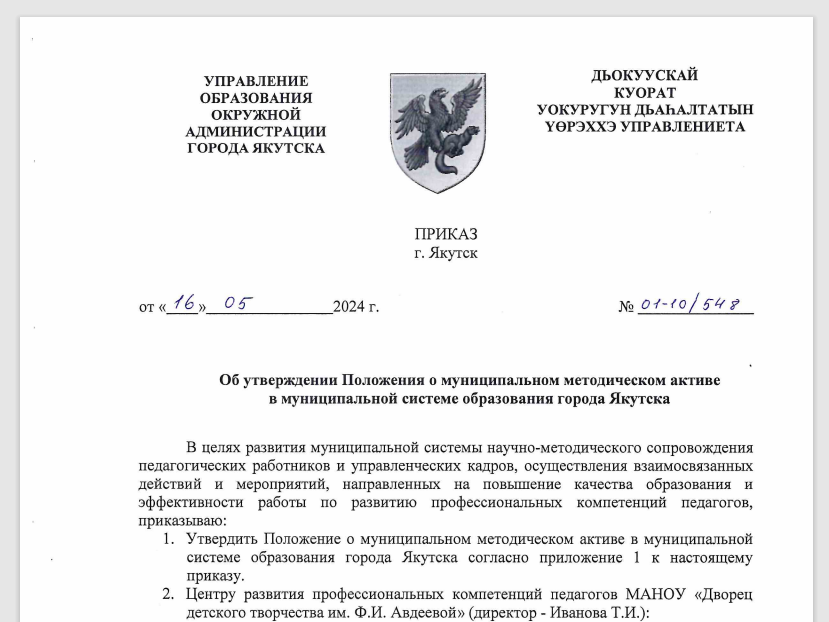 1.2. Муниципальный методический актив – это руководители муниципальных образовательных учреждений, педагогические работники, имеющие высокий уровень профессиональных компетенций, выполняющие методические функции и участвующие в методической деятельности на муниципальном уровне и уровне взаимодействия образовательных организаций
1.3. Целью деятельности муниципального методического актива является содействие функционированию муниципальной системы научно-методического сопровождения педагогических работников и управленческих кадров, оказание адресной методической поддержки педагогическим работникам образовательных учреждений города Якутска
Муниципальное методическое пространство
Предъявление результатов освоения ИОМ
Запрос на содержание  профессионального развития
Повышение квалификации (курсовая подготовка)       Кто?
Профессиональные дефициты
САМООБРАЗОВАНИЕ
Методические /обучающие семинары, консультации, тренинги Кто?
ИОМ
Стажировки         У кого? Где?
Помощь наставника           Кого?
Муниципальный 
методический актив
Методическая служба ОУ (!)
> 5 тыс педагогов
Запрос муниципальной системе образования
Основные функции ММА
ПЛАНЫ
ПРОЕКТЫ
Методический совет ГМО
Аналитическая функция
Организационно-методическая функция
Функция обобщения и распространения опыта
3 года
ПРОГРАММА
Стажировочные площадки  ЦПКП
Проектная функция
Функция освоения нового 
Обучающая функция
3 года
ПРОЕКТЫ
ПРОГРАММА
Сетевые наставники
Обучающая функция
Консультативная функция
2 года
ПРОЕКТЫ
Экспертные группы
Экспертная функция
Аналитическая функция
2 года
Ресурсные центры, лаборатории
ПРОЦЕСС МОДЕЛИРОВАНИЯ муниципального методического пространства
Профессиональные дефициты педагогов
Педагоги, показавшие высокий уровень компетенций
Положительный опыт достижения результатов
Запросы развития муниципальной системы образования
Динамика образовательных результатов за 3 последних года
4 ФИП РАО + сеть ОУ
…
Методическая служба ОУ = субъект НМД (!)
УПРАВЛЕНИЕ ОБРАЗОВАНИЯ – ЦПКП – ГМО – ШКОЛЬНАЯ МЕТОД.СЛУЖБА –ПЕДАГОГИ
Стажировочные площадки, Лекторы
Сетевые наставники
Сетевые наставники
Стажировочные площадки, Лекторы
Стажировочные площадки, лекторы
Сетевые наставники
Проект «Математика.Качество +»:  19 школ
по критерию «процент сдавших ОГЭ»: 72,2 % школ проекта в 2024 году улучшили показатели 2022 года; (70,4%)
по критерию «качество сдачи ОГЭ»: 100 % школ проекта в 2024 году улучшили показатели 2022 года (85,2%)
по критерию «больше «5»:  в 2.2 раза (1,7 раза)
Основание для проекта: низкий уровень образовательных результатов по итогам государственной итоговой аттестации по математике за курс основной школы (контрольные показатели в 2022 году следующие: 84,0 % сдавших и 24,2 % качества)
Курсы ЦПКП под рук. Макаровой С.М., к.п.н, доцента ИМИ СВФУ  (учителя)
Пробное ОГЭ для потенциальных «5» -ков (март)
«Анатилика» по каждому ученику (сош №21, 19)
 Экспресс-курсы для потенциальных «5»-ков
Консультации для слабоуспевающих (6 школ)
Курсы ИПК Ярославской области (рук.ОУ +рук.ШМО)
Стажировки на базе Красноярского ИПК  (учителя)
Аналитическая работа
Курсы ПК (итоговая защита)
Проблемные семинары
Стажировки
Семинары по опыту ШМО
Стажировочные площадки: СПЛ, НПСОШ №2, СОШ №31, 26
Завучи + рук.ШМО + учителя ПРОЕКТА  = сетевые наставники для учителей и завучей
Ведущие учителя математики = консультации для потенциальных «5» (ФТЛ, НПСОШ №2, 15, 12, 26, 31)
РЕЗУЛЬТАТ - КОЛЛЕКТИВНЫЙ